Humane Society of Tampa BayOrganizational Chart – January 2025
Board of Directors
Chief Executive Officer Sherry Silk
Director of Hospital Operations
Gretel Harvey
Chief Advancement Officer Ornella Varchi
Community Outreach & TNVR Coordinator
Darlene Esposito
Human Resources Manager
Colleen Tessmer
Director of Shelter OperationsDanyelle Van Horn
Marketing & Content Manager
Regan Blessinger
Director of Medical Operations
Dr. Karla Bard
Chief Financial Officer
Pam Duval
Director of Facilities & Logistics
Lon Savini
Design & Brand Manager
Nash McCutchen
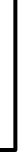 LeadSurgery TechnicianChelseaDunn
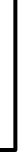 Shelter Logistics ManagerAngel Rodriguez
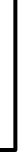 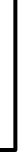 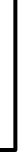 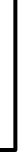 Surgery SupervisorJamie Gibbs
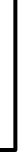 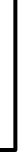 Shelter Veterinarian Dr. Jaclyn Francin
Animal Care Manager
Tony Sherrod
Adoption ManagerCarie Peterson
Adam GrimesField Coordinator
Hospital Administrator NatashaSalazar
WellnessSupervisorBenMoehnert
Donor and Community Engagement ManagerLisa Novorska
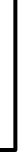 Office Administrator Valerie Hogan
Lead Special Surgery Technician Laura Lasso
Property Maintenance Staff
Veterinarians
Dr. Boorstein (C)Dr. Bui
Dr. KushubarDr. Konda Dr. McCoy (C)Dr. Milian (C)Dr. Prieto (C)Dr. SantiagoDr. Vitullo
Lead Animal Care  AttendantAshley  Campbell
Andreana McNabb	Customer Service Supervisor
Adoption Lead Makayla Lopez
Special Events ManagerLiz McCoy
Senior AccountantJennifer Hall
Surgery Technicians
Maxwell Kramer-Crespo IT Support Specialist
Lead Wellness TechniciansBionca Rouse Jamie (Jai) Adams Osley Bringuier
Medical Services ManagerSamanthaPetito
Animal Care Attendants
Adoption Coordinators
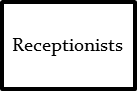 Humane Education Manager
Jessica Tiso
Medical Services Surgery Lead
Naomi DeRamus
Medical Services LeadMaria Whistler
Foster Care CoordinatorRosa Rojas Bautista
WellnessTechnicians and Assistants
Donor Relations CoordinatorMadison Kostka
IntakeManagerStacy Mettinger
Surgery Technicians
Clinical CustodianMary Mis
Exam Technicians
Volunteer Manager Chris Madalena
Intake Coordinators
(C)  =  Contractual* see page 2 for Volunteer Org Structure
Humane Society of Tampa BayVolunteer Organizational Chart January 2025
Volunteer ManagerChris Madalena
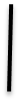 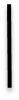 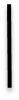 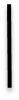 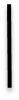 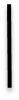 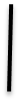 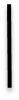 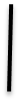 Volunteer Mentors
Corporate Group Volunteers* Lisa NovorskaDonor and Community Engagement ManagerandAngel RodriguezShelter Logistics Manager
Interns* Lisa NovorskaDonor and Community Engagement Manager
Animal Health Center Volunteers * BenMoehnert WellnessSupervisor
TNVRVolunteers*Darlene EspositoCommunity Outreach& TNVR Coordinator
Exam & Intake Volunteers
*Samantha Petito
Humane EducationVolunteers* Jessica Tiso Humane Education Manager
Adoption Volunteers *  Carie Peterson Adoption Manager
Surgery AssistantVolunteers
*  Naomi DeRamus
AdministrationVolunteers* Madison Kostka Donor Relations Coordinator
Animal CareVolunteers*  Tony Sherrod Animal Care Manager
Foster CareVolunteers*Rosa RojasBautista FosterCoordinator
AnimalCompanion Volunteers*   Tony Sherrod Animal Care Manager
* Consult for questions specific to the job being preformed for that department.